Запорізький національний університет
Кафедра міжнародної економіки, природних ресурсів та економіки міжнародного туризму
Місце національної економіки в світовій системі
Лектор: Кусакова Юлія Олександрівна
2
Питання лекції:
1. Національна економіка як об’єкт світової економічної системи2. Особливості міжнародних економічних зв’язків України3. Україна у міжнародних організаціях.4. Зовнішньоекономічна та зовнішньоторговельна політика держави5. Інструментарій економічних методів державного регулювання зовнішньої торгівлі6. Баланс зовнішньоекономічних зв’язків держави
1. Національна економіка як об’єкт світової економічної системи
4
Основні характеристики сучасного розвитку світового господарства
Глобалізація
світове господарство
поглиблення міжнародного територіального поділу праці
процес всесвітньої економічної, політичної та культурної інтеграції (згуртування, об’єднання політичних, економічних, державних і громадських структур у межах регіону, країн, світу) й уніфікації (приведення до однаковості, єдиної форми чи системи).
Серед рис глобалізації: інтернаціоналізація, лібералізація, універсалізація, модернізація, детериторізація, віртуалізація.
Основним наслідком глобалізації є поділ праці географічний, міграція і концентрація у масштабах планети капіталу, робочої сили, виробничих ресурсів, стандартизація законодавства, економічних і технологічних процесів, зближення й злиття культур різних держав. У результаті глобалізації світ стає зв’язанішим і залежним від усіх його суб’єктів.
сукупність національних економік, взаємопов'язаних міжнародним поділом праці, науково-технічною та виробничою кооперацією, міжнародною торгівлею, валютним, кредитним та іншими економічними відносинами.
більш виразна спеціалізація національних економік на виробництві певних товарів та послуг і, як наслідок, зростання обсягів обміну ними.
Тривалий час МПП виражався у поширенні міжнародної торгівлі.
Пізніше його проявом стають міжнародні потоки капіталу та робочої сили, а також виробнича кооперація між підприємствами різних країн.
Виробнича кооперація здійснюється не лише у формі обміну деталями, технологіями між фірмами, але й у створенні міжнародних підприємств.
5
2. Особливості міжнародних економічних зв’язків України
Зовнішньоекономічні зв’язки
Зовнішньоекономічна діяльність
це сфера економіки, яка включає комплекс напрямів, форм і методів, спрямованих на переміщення матеріальних, інтелектуальних ресурсів між країнами з метою їх залучення до світової науки, техніки, промисловості, культури.
це заснована на взаємовигідних економічних відносинах діяльність у галузі міжнародної торгівлі, руху капіталів, міграції робочої сили, передачі технологій.
6
Види ЗЕД (регулюються, з одного боку, державою в особі її органів, а з іншого – недержавними органами управління економікою та самими суб'єктами ЗЕД на підставі укладених між ними координаційних угод):
7
Суб'єкти ЗЕД (це її учасники, здатні відносно незалежно і активно діяти з метою реалізації своїх економічних інтересів)
безпосередньо суб’єкти ЗЕД
міжнародні організації
держави
– фізичні особи та юридичні особи – підприємства, фірми, організації. 
Специфічними суб'єктами виступають міжнародні підприємства – багатонаціональні корпорації (міжнародні за капіталом та управлінням і за сферою діяльності), транснаціональні корпорації (національні за капіталом та управлінням і міжнародні –за сферою діяльності)
що беруть участь у зовнішньоекономічних відносинах залежно від мети створення, завдань і напрямків діяльності.
які беруть участь у міжнародних відносинах як безпосередньо, так і через регулювання діяльності інших суб'єктів
8
Зовнішньоекономічні відносини здійснюються і розвиваються на таких рівнях:
9
3. Україна у міжнародних організаціях.
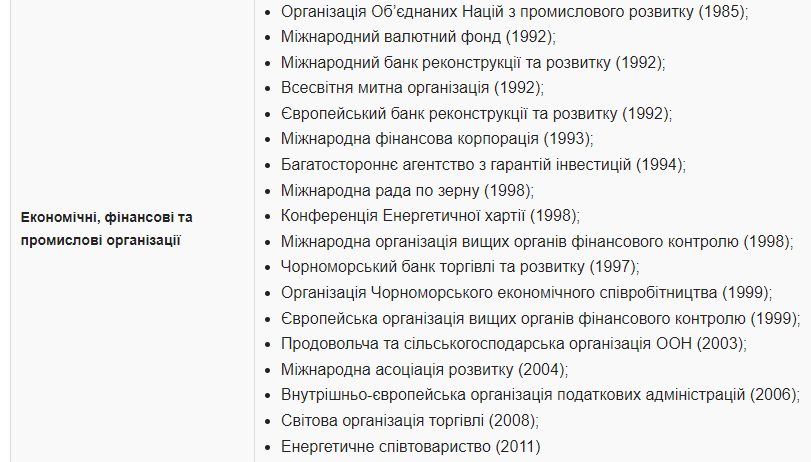 10
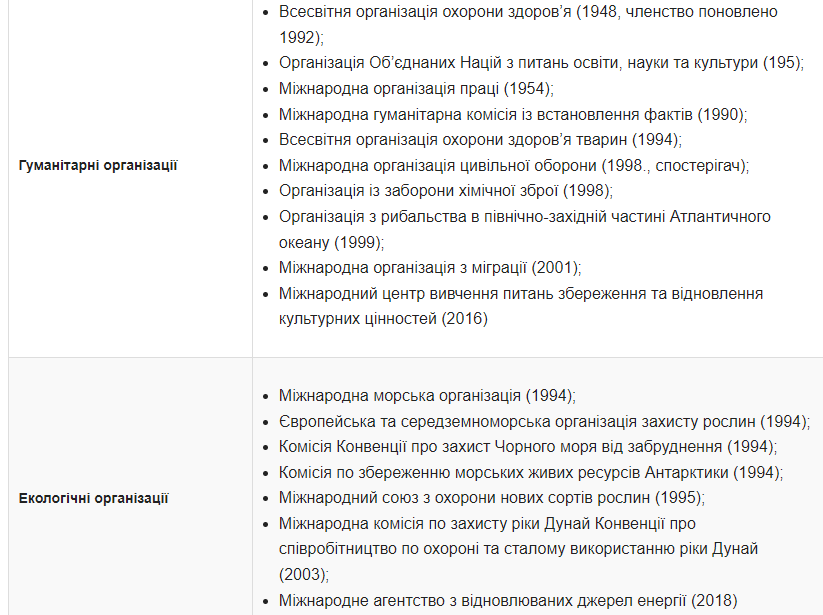 11
12
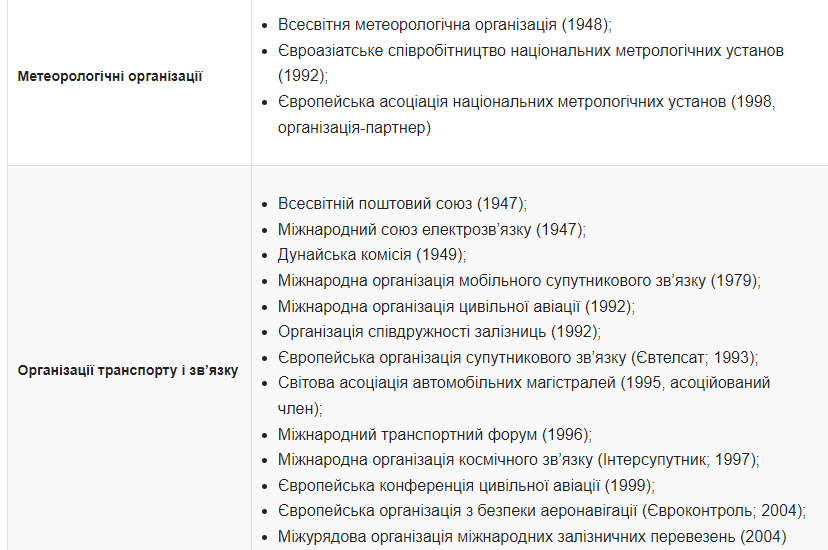 13
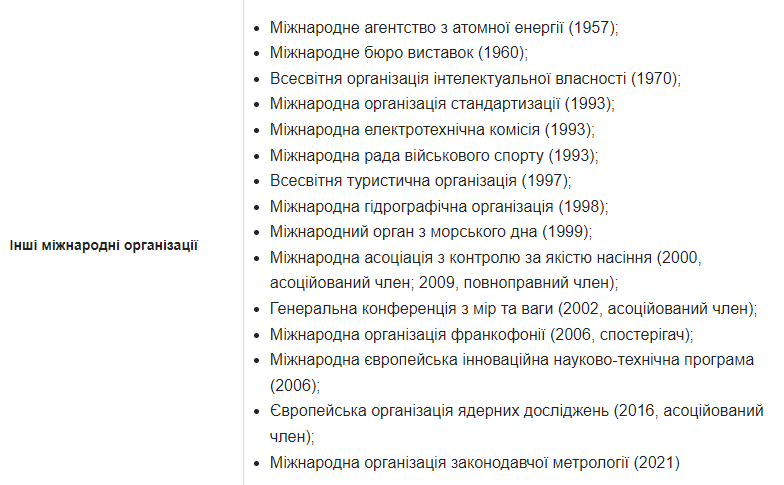 14
Інтеграція на мезорівні (співпраця прикордонних адміністративних регіонів)
успішно розвивається у Західній Європі з кінця 50-х років минулого століття, вона одержала назву «єврорегіони». 
До компетенції еврорегіонів входить розробка і реалізація комплексних програм з вирішення спільних соціально-економічних, екологічних та інших проблем. 
Єврорегіони здебільшого охоплюють транскордонні території сусідніх країн, стимулюючи та активізуючи їхній економічний розвиток на основі інтеграції спільних інтересів.
15
Україна бере активну участь у 4-х єврорегіонах:
«Буг» (Волинська область, прикордонні регіони Польщі);
«Карпати» (Львівська, Закарпатська, Івано-Франківська, Чернівецька області та суміжні території Польщі, Словаччини, Угорщини та Румунії); 
«Нижній Дунай» (Одеська область та суміжні території Молдови та Румунії); 
«Верхній Прут» (Чернівецька області та суміжні території Молдови та Румунії). 

В межах єврорегіонів здійснюється транскордонне співробітництво між сусідніми країнами. Основними напрямками співробітництва є торгівля, спільнепідприємництво, екологія і культура.
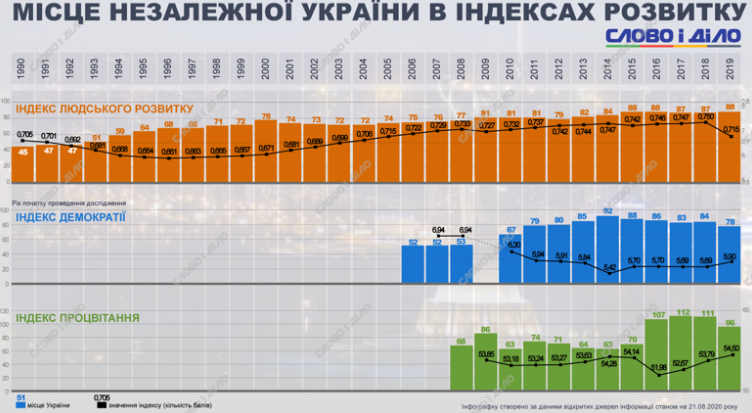 16
17
Індекс демократії
який складає видання The Economist. Індекс розраховується на основі п'яти показників: залученість у політичному житті, політична культура, виборчий процес і плюралізм, функціонування уряду і громадянські свободи. Залежно від цих чинників країни ділять на чотири групи: повноцінна демократія, неповна демократія, країни з перехідним режимом і авторитарний режим.
Україна поки була тільки в двох категоріях. Неповна демократія (вибори справедливі і вільні, але можуть виникати проблеми) – у 2006-2010 роках. З 2011 року Україна перейшла в категорію країн з перехідним режимом – це країни, де є порушення на виборах, немає незалежної судової системи, є тиск на ЗМІ і поширена корупція.
18
«Індекс процвітання»
який складає британський аналітичний центр The Legatum Institute. При складанні рейтингу враховуються такі показники: охорона здоров'я, безпека, освіта, уряд, ведення бізнесу, розвиток економіки, персональні свободи, екологія, соціальний капітал. Вище всього в рейтингу Україна була у 2010 році – 63 місце, у 2016-2018 роках ми посідали 107-е, 112-е і 111-е місця відповідно.
У цілому за десять років Україна втратила десять позицій, станом на минулий рік – 96-е місце. Найвищу оцінку Україні присвоїли у сфері освіти, а найнижчу – у сферах безпеки і соціального капіталу.
19
Індекс людського розвитку
розраховується для порівняння і вимірювання рівня життя країн, грамотності і освіченості населення, а також довголіття. У 1991-1992 роках, після здобуття незалежності, Україна посідала 47-у сходинку в рейтингу, зараз – 88-у.
20
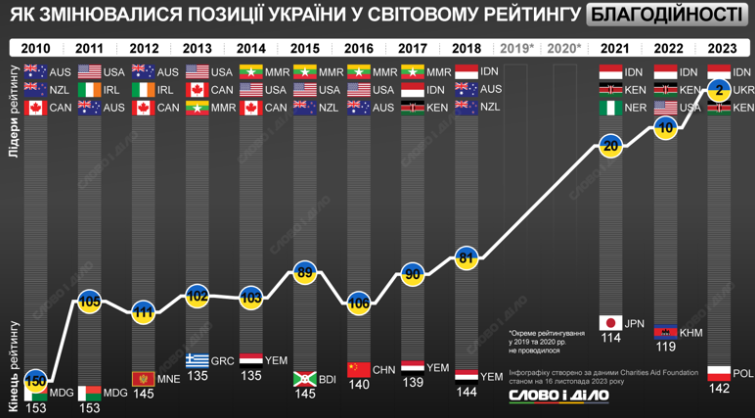 21
Рейтинг базується на даних опитування Gallup's World Poll про рівень залученості громадян до благодійності: враховується допомога незнайомцям, пожертвування грошей та волонтерство. На час першої публікації рейтингу Україна була серед аутсайдерів, але після початку російської агресії показувала стабільний прогрес.
22
23
24
Місце України в рейтингу щастя (При складанні рейтингу враховується очікувана тривалість життя населення, рівень корупції в країні, ВВП, рівень соціальної підтримки, наявність негативних очікувань від майбутнього)
25
4. Зовнішньоекономічна та зовнішньоторговельна політика держави
Зовнішньоекономічна політика держави – система заходів, що здійснюється країною (діяльність держави), спрямована на регулювання економічних відносин країни з іншими державами; на досягнення економікою цієї країни певних переваг на світовому ринку та одночасно на захист внутрішнього ринку.
26
ЗЕД регулюється методами:
Правові методи
Адміністративні методи
Економічні методи
ґрунтуються на використанні положень законодавчих актів України, що регулюють зовнішньоекономічну діяльність: 
Законів України «Про зовнішньоекономічну діяльність», «Про державне мито», «Про квотування та ліцензування експорту товарів (робіт, послуг), «Про єдиний митний тариф»
найдоцільніше застосовувати за умов економічної нестабільності, зростання дефіциту та інфляції. Ними користуються, як правило, протягом короткого терміну з метою захисту економіки країни або її відродження через мобілізацію та оптимальне використання ресурсів. 
До них належать ембарго (повна заборона зовнішньоекономічної діяльності), ліцензування, квотування, специфічні вимоги до товару
займають провідне місце в період стабілізації економіки. До них належать митні тарифи, збори, імпортнідепозити (в галузі імпорту), пільгові кредити експортерам, гарантії, субсидії, звільнення від сплати податків тощо (в галузі експорту).
27
валютні обмеження
охоплюють сферу зовнішньої торгівлі, рух капіталів та кредитів, переказ прибутків, податкових та інших платежів. 
У галузі зовнішньої торгівлі валютні обмеження вважають опосередкованим фактором стримування імпорту, оскільки використання валюти на закупівлю іноземних товарів дозволяється лише після отримання на це спеціального дозволу. 
Регулювання залучення та вивозу капіталу в цілому спрямовується на підвищення ефективності іноземного інвестування в економіку країни. Воно має подвійний характер. 
З одного боку, державне регулювання сприяє створенню сприятливого інвестиційного клімату за допомогою державних гарантій та надання пільг, а з іншого – обмежує вплив іноземного капіталу на економіку країни, яка залучає такі кошти.
28
До товарів, що продаються та купуються на зовнішньому ринку, належать:
готова продукція, сировина, напівфабрикати, 
призначені для продажу продукти інтелектуальної діяльності – патенти, ліцензії, фірмові знаки тощо. 
Міжнародна торгівля послугами охоплює міжнародний туризм, транспортні послуги, страхові операції, банківські, біржові та посередницькі послуги, ярмарки та ін.
29
два типи зовнішньої торговельної політики
Протекціонізм
Політика вільної торгівлі
політика, спрямована на захист внутрішнього ринку від іноземної конкуренції через систему певних обмежень. 
З одного боку, така політика спрямована на стимулювання розвитку національної економіки шляхом надання певних переваг вітчизняним виробникам та утворення певних бар’єрів для проникнення іноземних конкурентів на внутрішній ринок; 
вона допомагає дещо зменшити вплив на національну економіку негативних тенденцій, що є на світовому ринку; 
захистити від іноземної конкуренції національні галузі економіки, які ще не зміцніли; 
сприяє збільшенню зайнятості населення; 
дає змогу реалізувати внутрішні програми економічного розвитку. 
З іншого боку, політика протекціонізму, може створити різні перешкоди на шляху міжнародного товарообміну, завдати значної шкоди національній економіці, зменшити її ефективність і конкурентоспроможність.
не передбачає втручання держави в зовнішню торгівлю. 
За цих умов експортно-імпортні відносини регулює не держава, а ринок на підставі співвідношення попиту та пропозиції. 
Саме вільна торгівля стимулює конкуренцію, примушує національні підприємства підвищувати якість своєї продукції та знижувати ціни
30
5. Інструментарій економічних методів державного регулювання зовнішньої торгівлі
Митний тариф – це систематизований перелік товарів із зазначенням мита, яким вони обкладаються під час перетину митного кордону країни. Митні тарифи розробляються за товарним класифікатором.
Мито – це податок, який стягується митними органами з товарів, що вивозяться або ввозяться на територію країни. 
Запровадження мита сприяє захисту національних виробників від іноземної конкуренції, забезпечує надходження коштів до державного бюджету, поліпшує умови доступу національних товарів на зарубіжні ринки. 
У міжнародній практиці застосовується експортне, імпортне, транзитне, антидемпінгове, компенсаційне та інші види мита. Найбільш широко в процесі державного регулювання зовнішньоторговельних операцій використовується імпортне (ввізне) мито; експортне (вивізне).
31
Величина мита визначається за допомогою ставок, які поділяються на адвалерні (процентні), специфічні та комбіновані. Адвалерна ставка встановлюється у вигляді відсотка до ціни товару, а специфічна — у грошовій формі на одиницю маси, обсягу або кількості товару. Адвалерне та специфічне мито по-різному здійснюють свою регулюючу функцію. За підвищення цін ефективнішим є адвалерне мито, а за зниження – специфічне. В окремих випадках використовуються ставки змішаного типу (комбіновані), коли товар одночасно обкладається адвалерними і специфічними видами мита (наприклад, 40% вартості, але не менш як 3,00 ЄВРО за штуку).
Важливим митним інструментом є антидемпінгове мито. Воно застосовується тоді, коли в країну ввозяться товари за цінами, які значно нижчі за ціни або навіть собівартість у країні-експортері, через що зазнають шкоди національні виробники аналогічних товарів. Антидемпінговим митом може обкладатися й експортна продукція, якщо її ціна суттєво менша за ціну інших експортерів подібних товарів. Ставка антидемпінгового мита не повинна перевищувати різниці між демпінговою ціною конкурентного товару та середньою ціною товару, що експортується або імпортується в країну
32
До нетарифних методів державного регулювання зовнішньоторговельної діяльності відносять:
33
Субсидії
спрямовано на підтримку національних виробників і за характером виплат їх поділяють на прямі й непрямі. Прямі субсидії надаються експортеру у формі безпосередніх виплат на відшкодування різниці між його витратами та отриманим доходом, а непрямі — є формою надання пільг в оподаткуванні, позик за більш низькими ставками, пільгових умов страхування тощо. Експортне кредитування передбачає фінансове стимулювання розвитку експорту національних товарів. Воно, як правило, здійснюється у формі надання державних кредитів національним експортерам під пільгові процентні ставки або іноземнимімпортерам за умови придбання товарів лише вітчизняного виробництва.
34
індикативні ціни
застосування яких спрямовано на збільшення валютних надходжень від експорту продукції і зменшення валютних витрат на закупівлю імпортних товарів. 

Індикативними називаються ціни на товари, які відповідають цінам, що склалися на аналогічну продукцію на момент здійснення експортно-імпортних операцій. 

Такі ціни можуть запроваджуватись на товари, щодо експорту яких установлено особливі режими, спеціальні імпортні процедури або антидемпінгові заходи. 

Індикативні ціни розробляє Міністерство економіки на базі результатів аналізу інформації, яку воно одержує від митних, фінансових, статистичних, банківських та інших установ і організацій. 

На рівень індикативних цін повинні орієнтуватися підприємці всіх форм власності, укладаючи зовнішньоторговельні угоди. Контрактна ціна може відхилятися від індикативної у разі суттєвого відхилення умов експортно-імпортних операцій від тих, які були враховані під час визначення індикативних цін. Однак таке відхилення дозволяється лише за наявності підтвердження контрактної ціни Міністерством економіки.
35
До найпоширеніших адміністративних інструментів державного регулювання:
Квотування
ліцензування
це кількісне обмеження імпорту або експорту певної категорії товарів
це умови і порядок надання державними органами спеціального дозволу на ввезення або вивезення таких товарів.
Надання квот та ліцензій на експорт та імпорт товарів і послуг здійснюється Міністерством економіки.
36
6. Баланс зовнішньоекономічних зв’язків держави
Платіжний баланс – це статистичний звіт про результати зовнішньоекономічної діяльності країни за певний період часу, як правило, за рік. Він показує різницю між валютними надходженнями у країну і сумарними платежами за кордон.
До кредитних операцій, які записуються зі знаком «+», відносяться експорт товарів та послуг, отримання доходів, поточних та капітальних трансфертів від нерезидентів. (Трансферт – односторонній переказ (надходження), наприклад, гуманітарна допомога). У результаті таких угод відбувається відплив цінностей та приплив валюти у країну
До дебету відносяться операції, які характеризують придбання цінностей в обмін на валюту і записуються зі знаком «-», наприклад, імпорт товарів та послуг, надання трансфертів нерезидентам, збільшення фінансових активів.
37
38
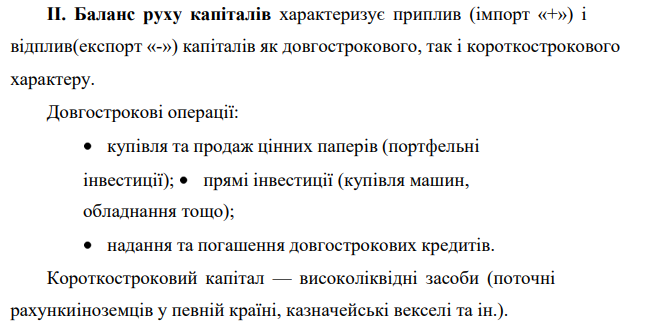 39
40
Принципи:
він має бути завжди збалансований. 
Активне сальдо платіжного балансу — коли надходження у країну перевищують зарубіжні платежі країни. 
Пасивне сальдо платіжного балансу — коли зарубіжні платежі країни перевищуютьнадходження у країну. 
Держава врегульовує виникаючу нерівновагу шляхом використання переважно власних золотовалютних резервів, а також зовнішніх позик – кредитів МВФ, та інших міжнародних організацій, короткострокового кредитування.